The Training Presentation for‘Kindergartens Reviews’ in the Kingdom of BahrainFor Kindergartens Principals
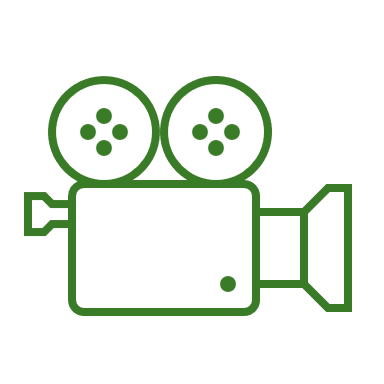 What is Early Childhood Education (ECE)?
Click here to view the video
[Speaker Notes: A video introducing ECE]
Benchmarks
Learning through PLAY
Focus on social and emotional growth
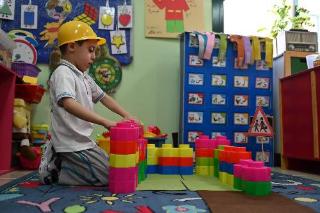 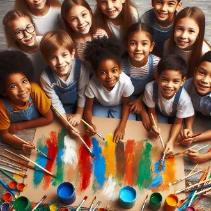 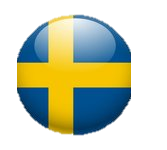 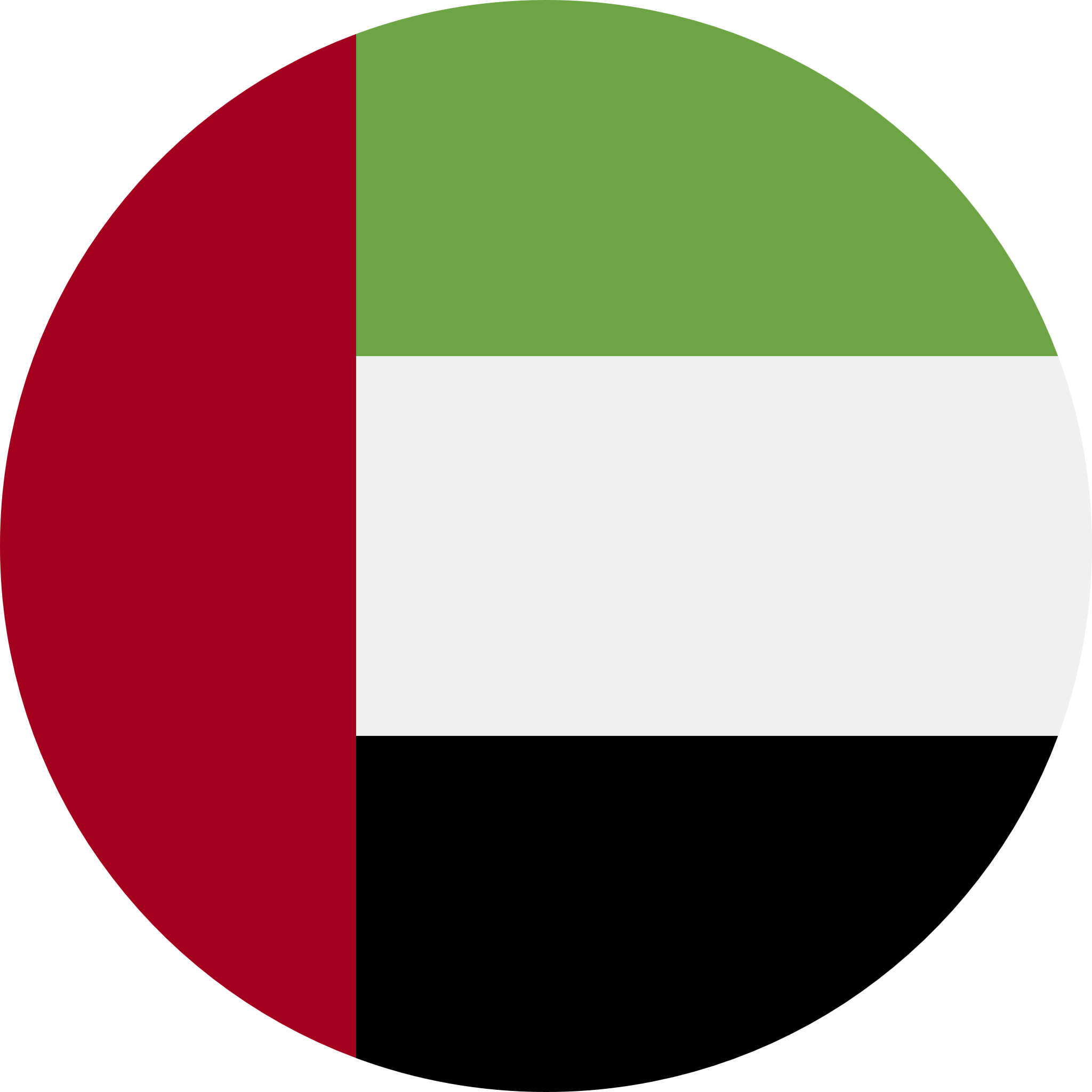 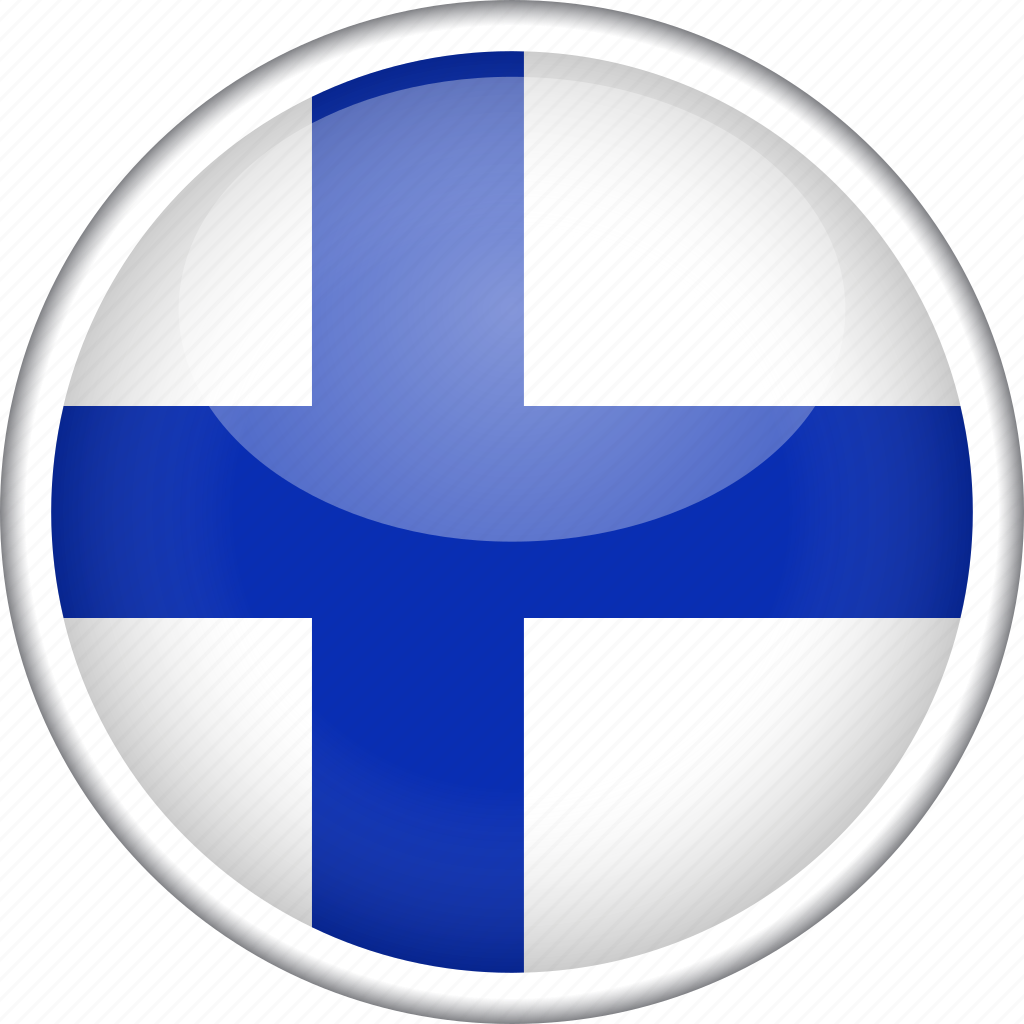 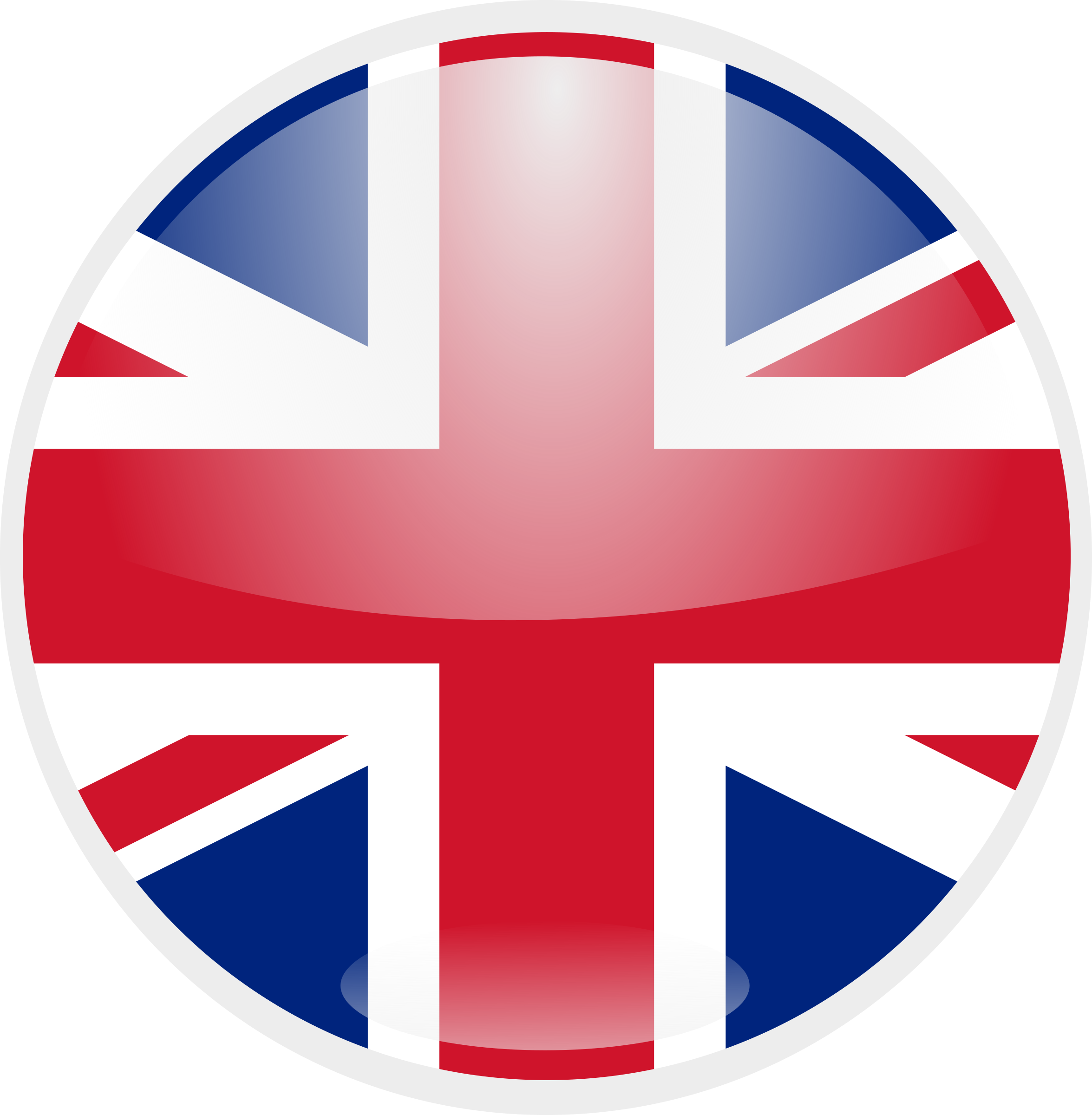 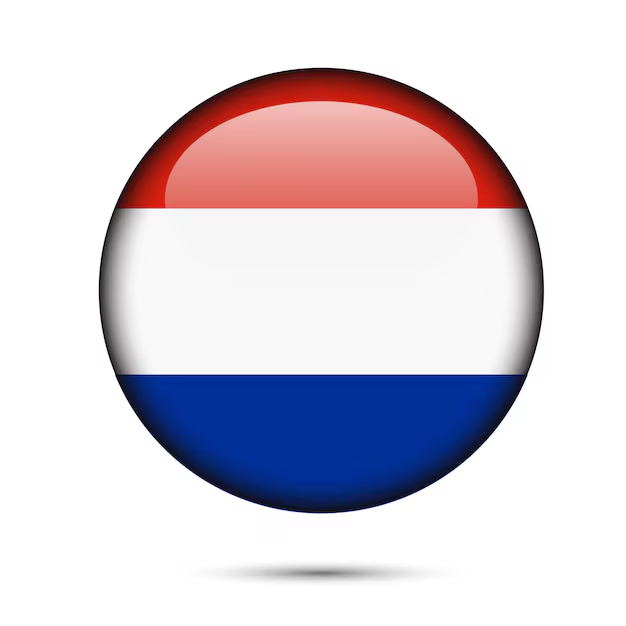 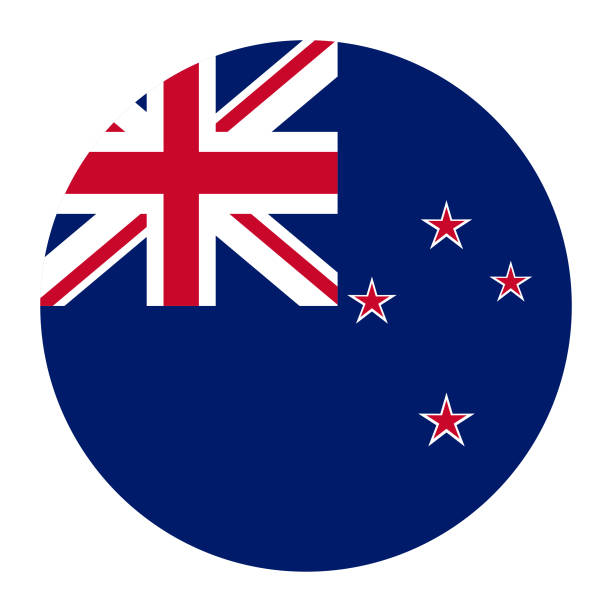 It’s all about the child
Inclusion and partnerships
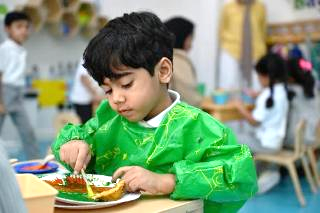 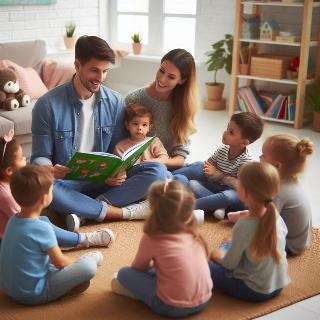 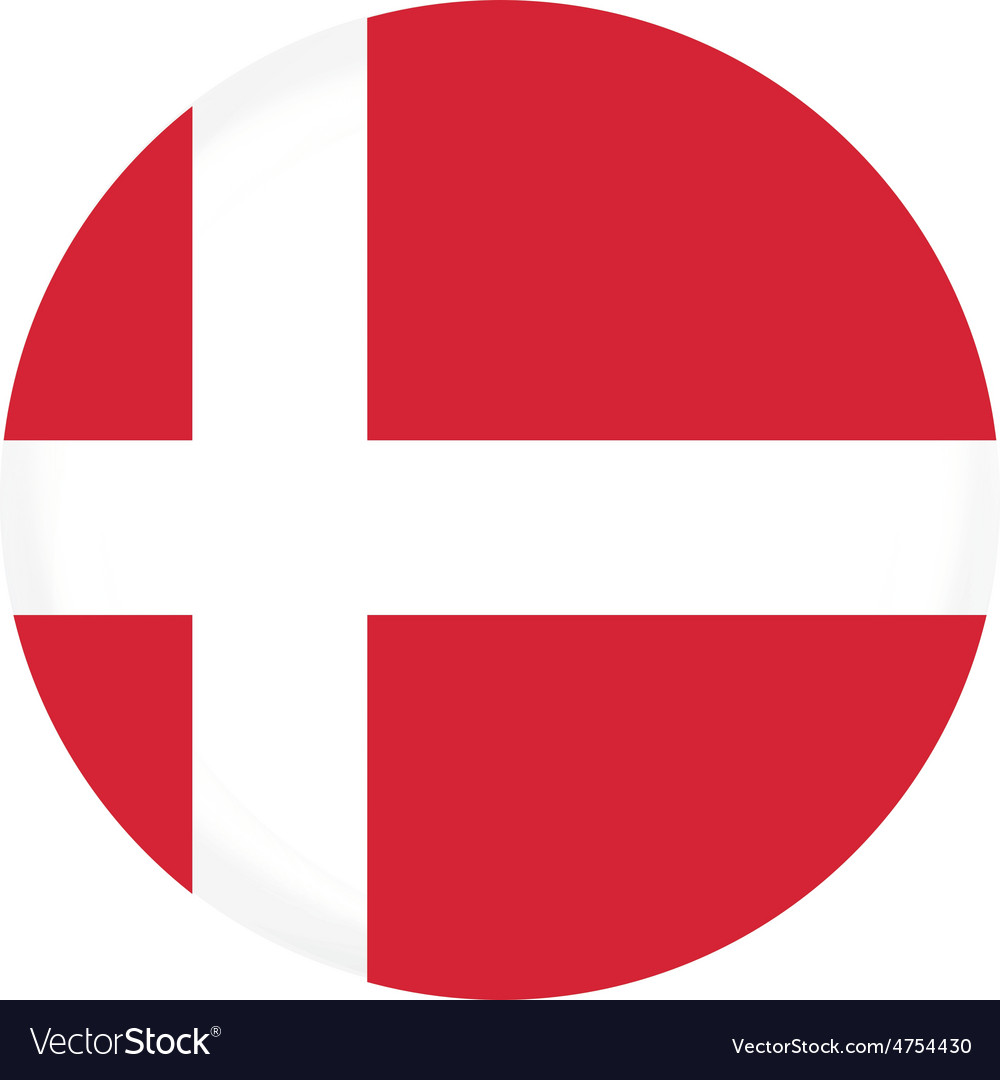 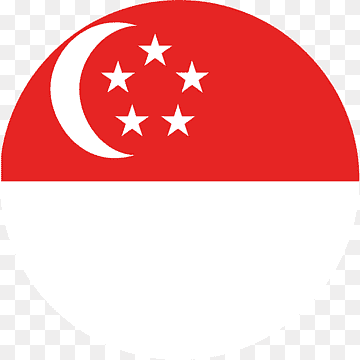 [Speaker Notes: Explain: Leading countries in quality education share similar core approaches to early years education, all centred on children and their holistic development. These approaches prioritise learning through play, exploration, and meaningful interactions. Fundamental to this is a strong focus on children’s social and emotional development, supported by a collaborative partnership with families and communities. Such systems actively promote inclusive practices, ensuring all children are valued and supported, regardless of their diverse needs and backgrounds.]
Pillars of Early Childhood Education
Centrality of Play
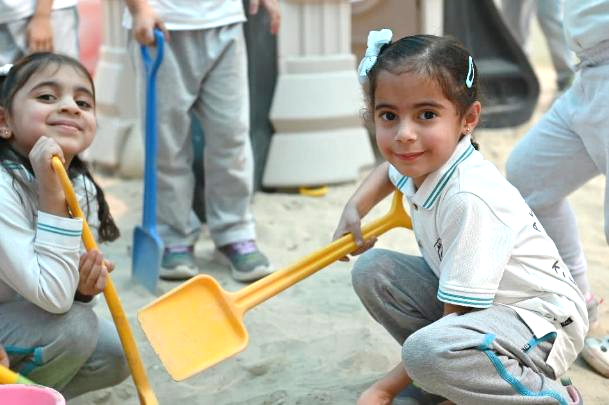 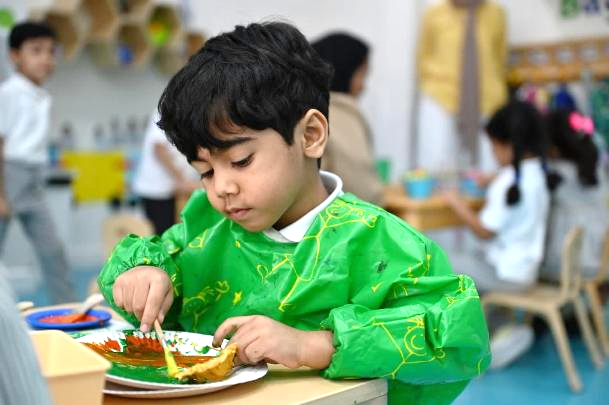 [Speaker Notes: Share, explain and discuss: 

From the video, we understand these are the pillars of ECE: 

Centrality of play: 

Supports cognitive, physical, social, and emotional development.
Allows children to explore their world and learn problem-solving.
Promotes critical thinking skills.
Encourages creativity, imagination and resilience.
Central to effective early childhood education and a key method of learning.]
Pillars of Early Childhood Education
Holistic  Development
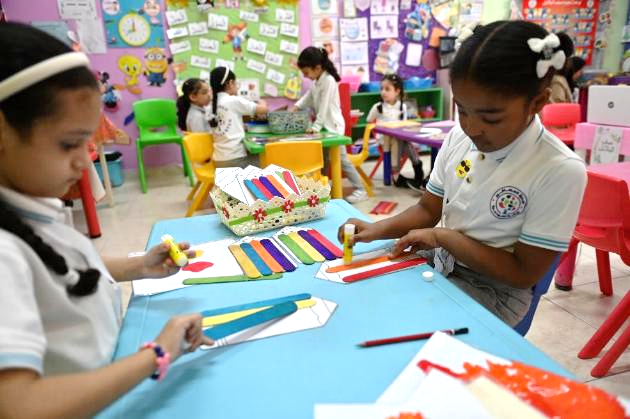 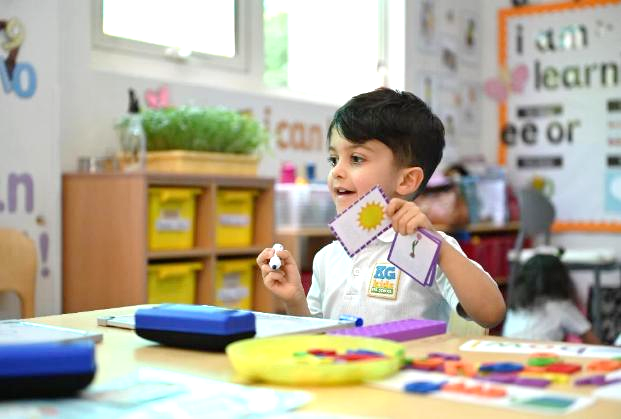 [Speaker Notes: Share, explain and discuss: 
Holistic development: 
Focus on nurturing overall development of children.
Recognises each child as unique, with individual needs and interests.
Personalised learning experiences tailored to developmental levels.
Supportive environment that allows children to thrive.
Encourages growth at their own pace, based on ability and interests.]
Pillars of Early Childhood Education
Nurturing and Inclusive Environment
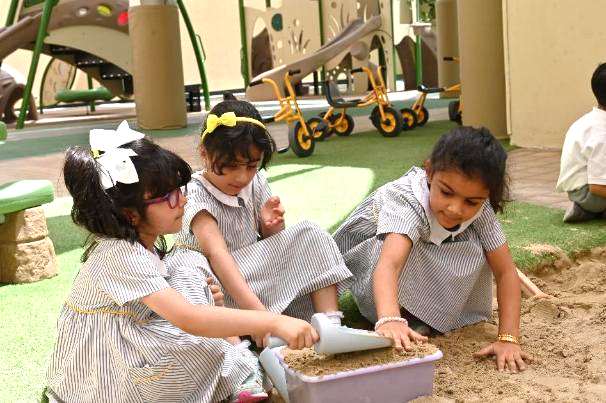 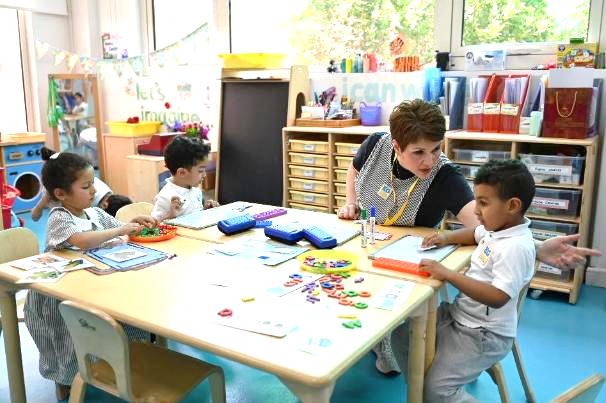 [Speaker Notes: Share, explain and discuss: 
Nurturing and Inclusive Environment: 
Enriched by family and community involvement in activities and learning experiences.
All children are engaged and involved regardless of needs, conditions and backgrounds. 
Fundamental for holistic development.
Safe, inclusive, and supportive atmosphere helps children feel valued and secure.
Enhances cognitive, emotional, and social growth through play, exploration, and learning.]
Activity 1
Reflect on your practices in the kindergarten, what types of activities foster the three pillars of ECE?
[Speaker Notes: Give the principals 15 minutes to reflect on their practices and discuss what types of activities that foster the three pillars? 
They will need flipcharts , A3 papers, markers.]
Activity 1
Sample of activities covering pillars of ECE
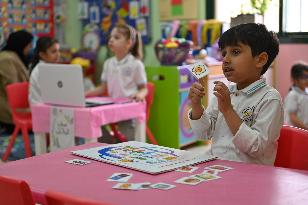 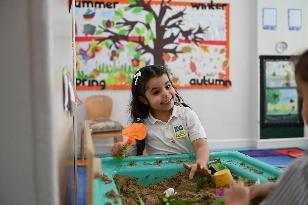 Matching pictures to sounds
Creating shapes with sand
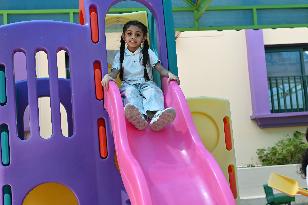 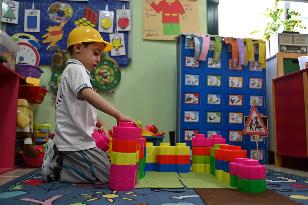 1
Centrality of Play
Building blocks
Free outdoor play
[Speaker Notes: Sample answer – please note many other examples (that include children learning and growing through play) are correct 
Please provide the principals chances to present their examples before showing the answer 
Discuss the examples – how do they cover the pillar?]
Activity 1
Sample of activities covering pillars of ECE
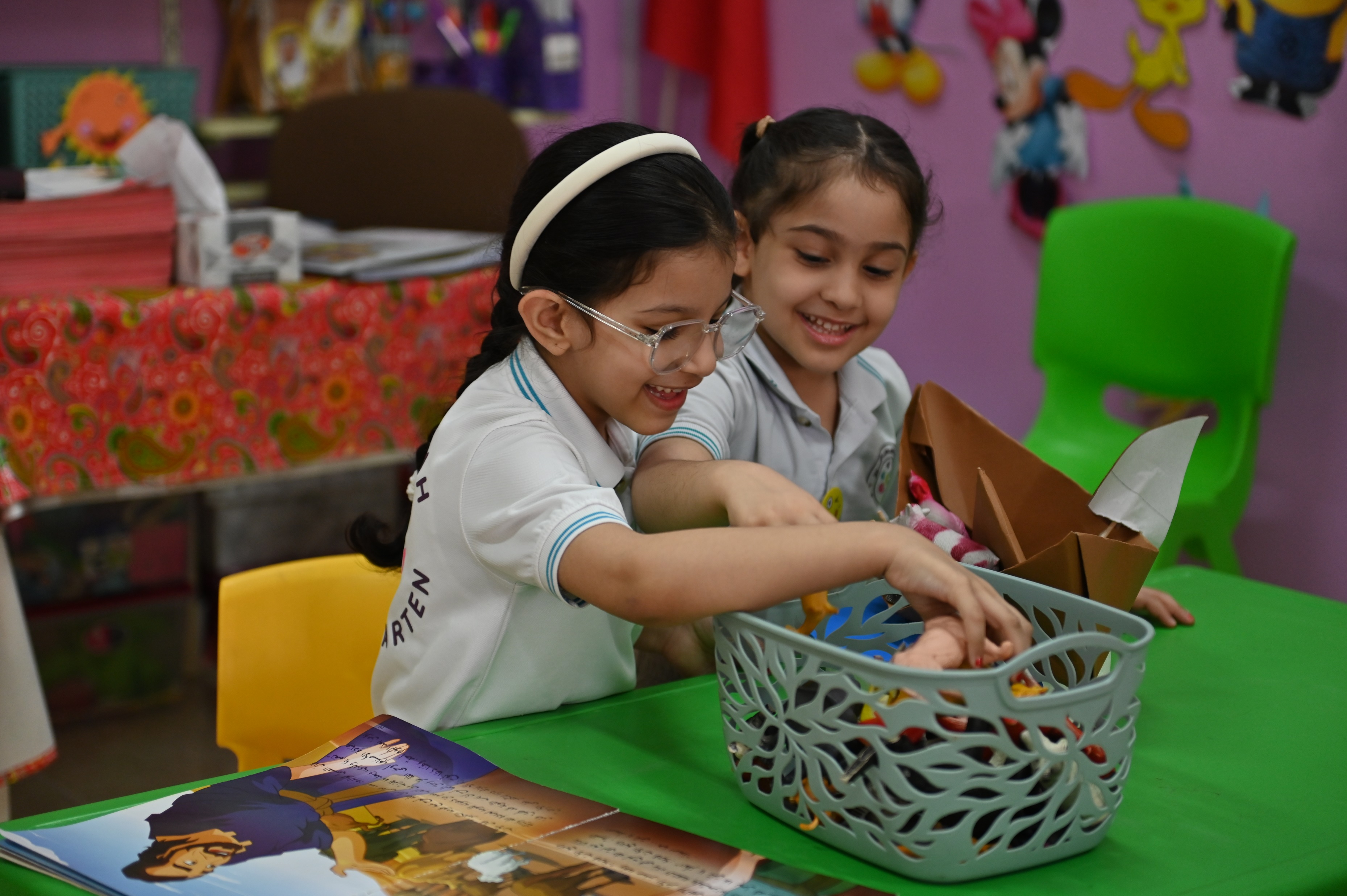 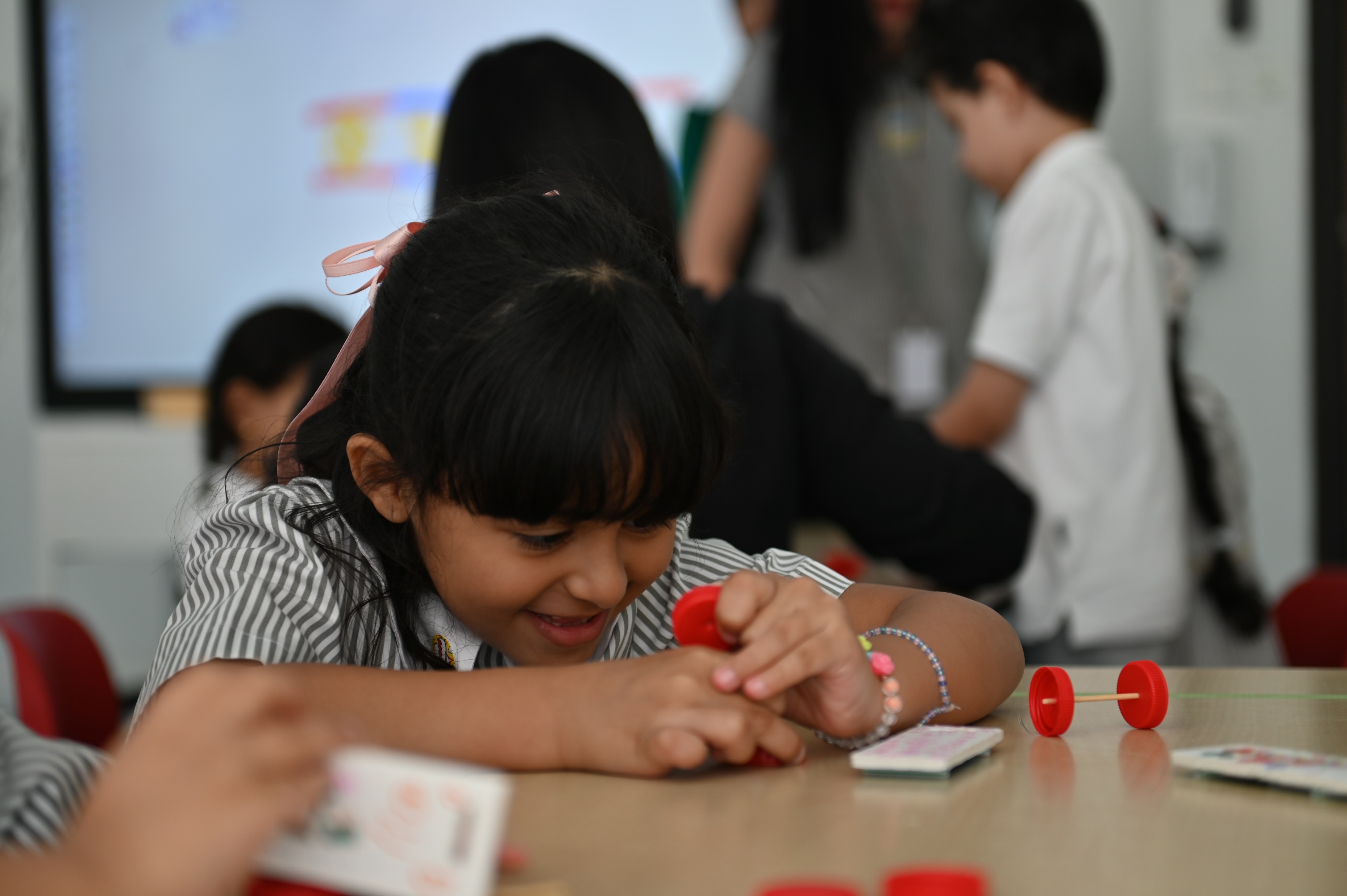 Pair activity
Assembling pieces to create shapes
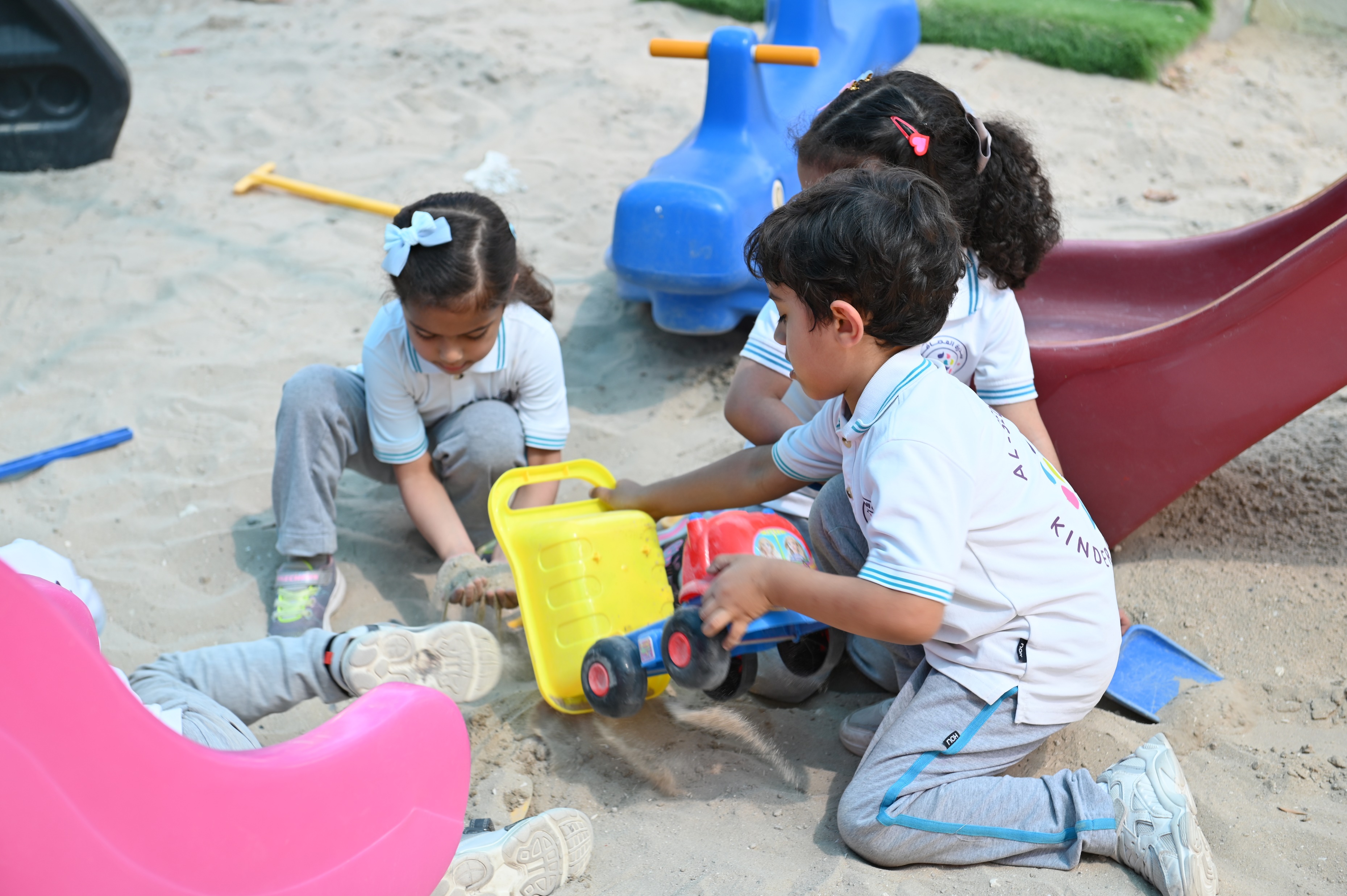 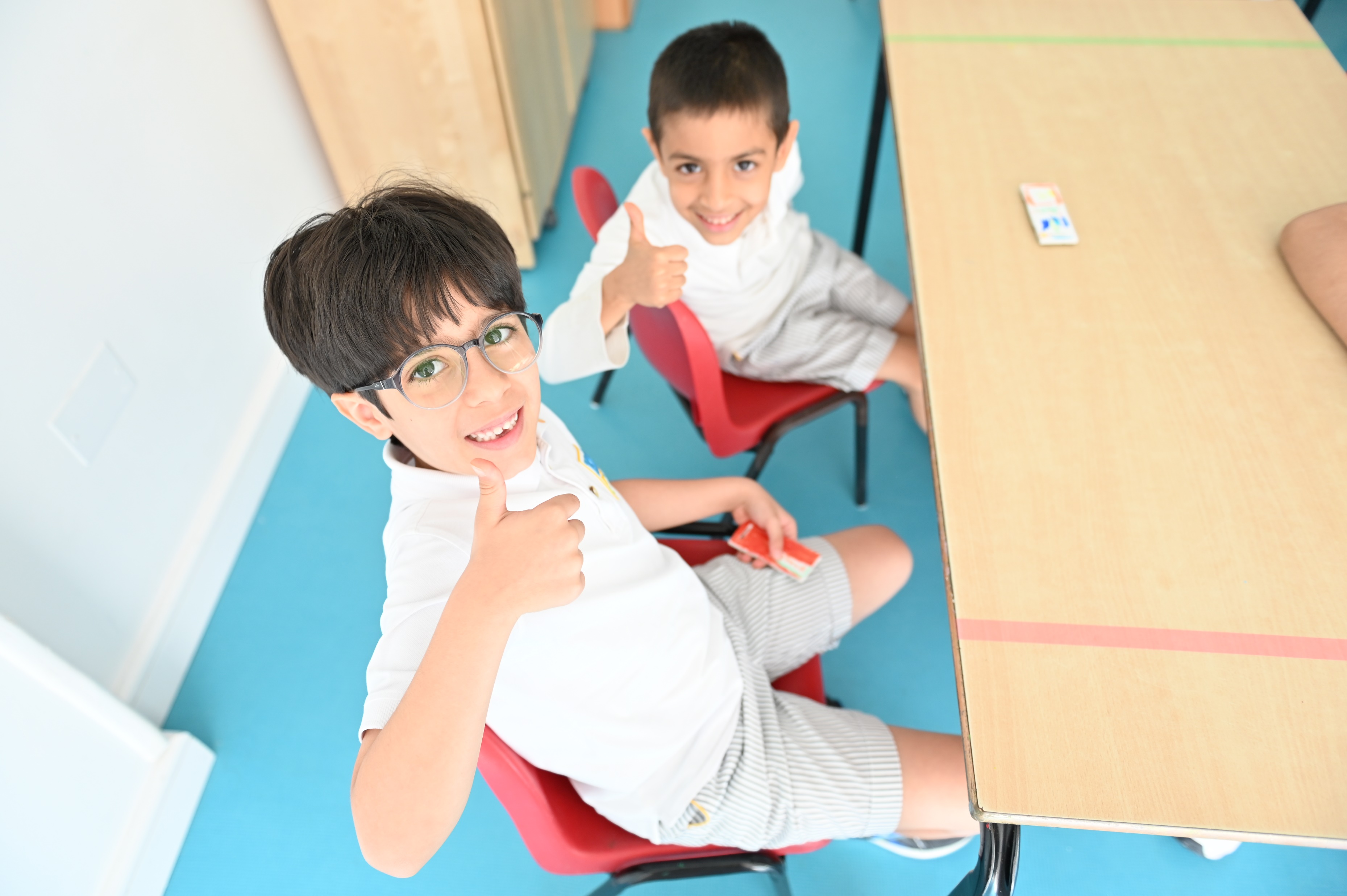 2
Holistic Development
Outdoor group play
Express opinions and feelings
[Speaker Notes: Sample answer – please note many other examples of activities (that include children growing and progressing in skills and concepts) are correct 
Please provide the principals chances to present their examples before showing the answer 
After showing the answer click on the next slide]
Activity 1
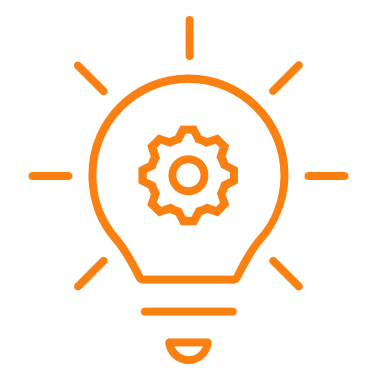 Reflect: How do these sample activities lead to ‘Holistic Development’?
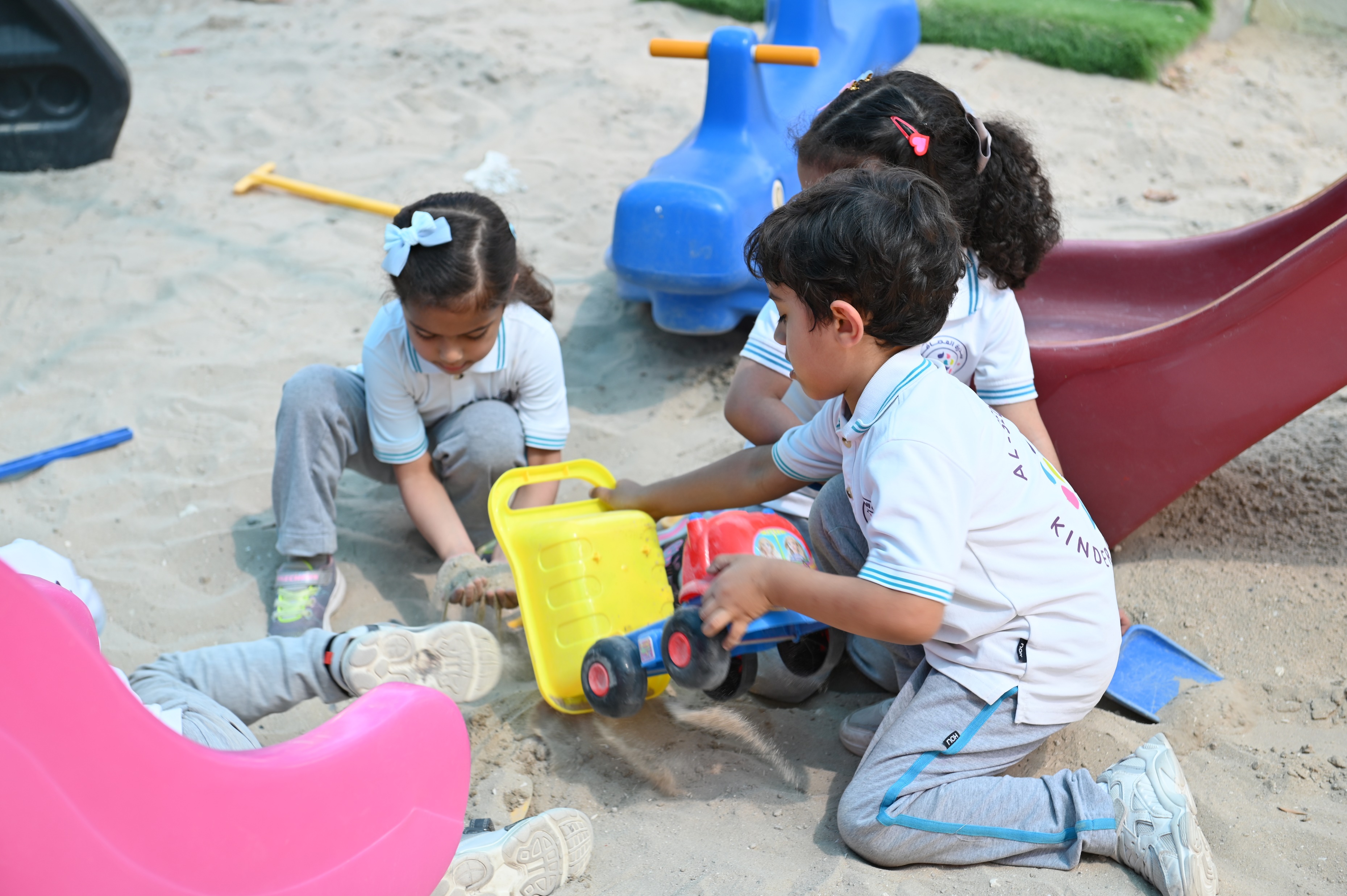 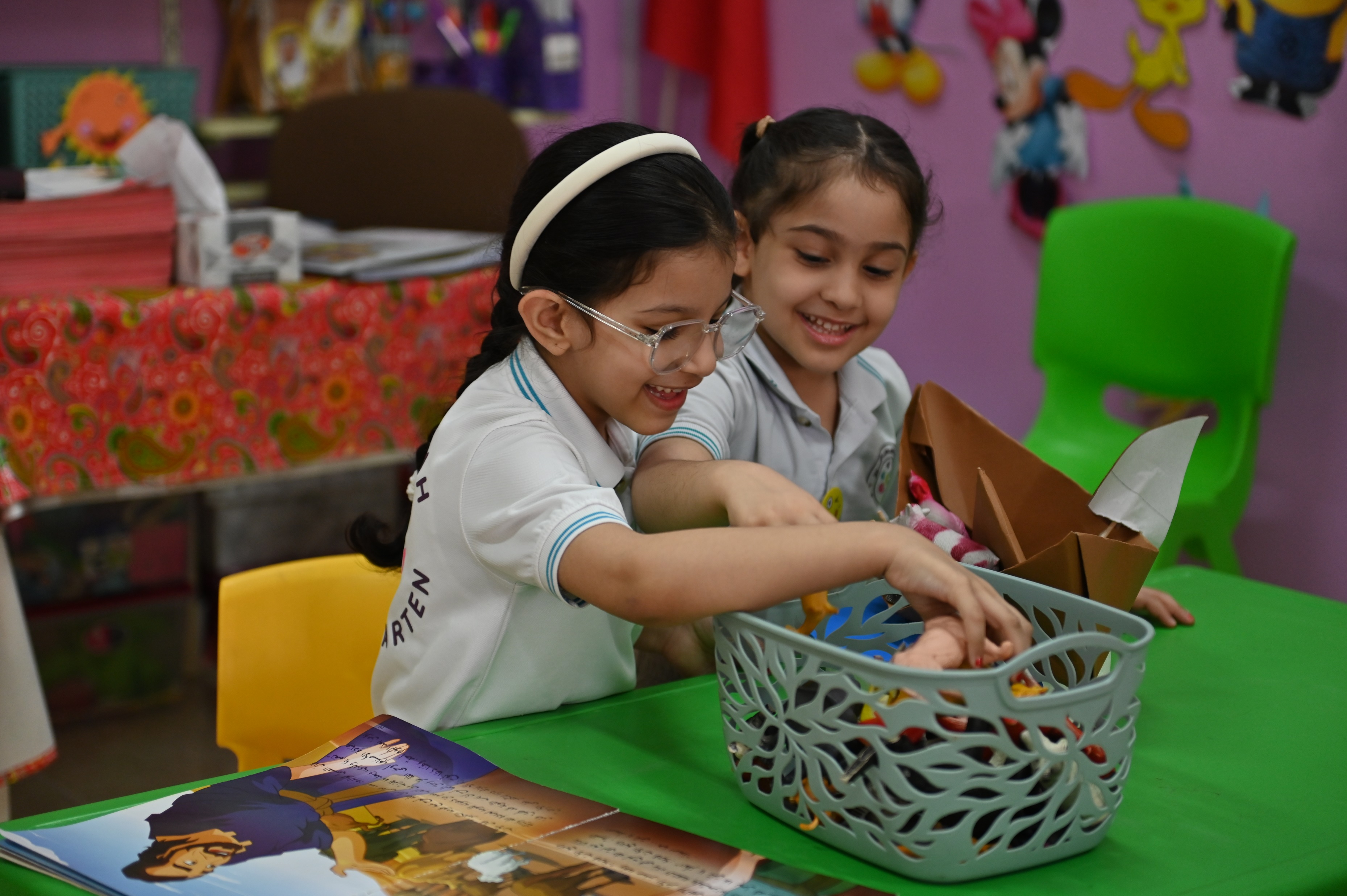 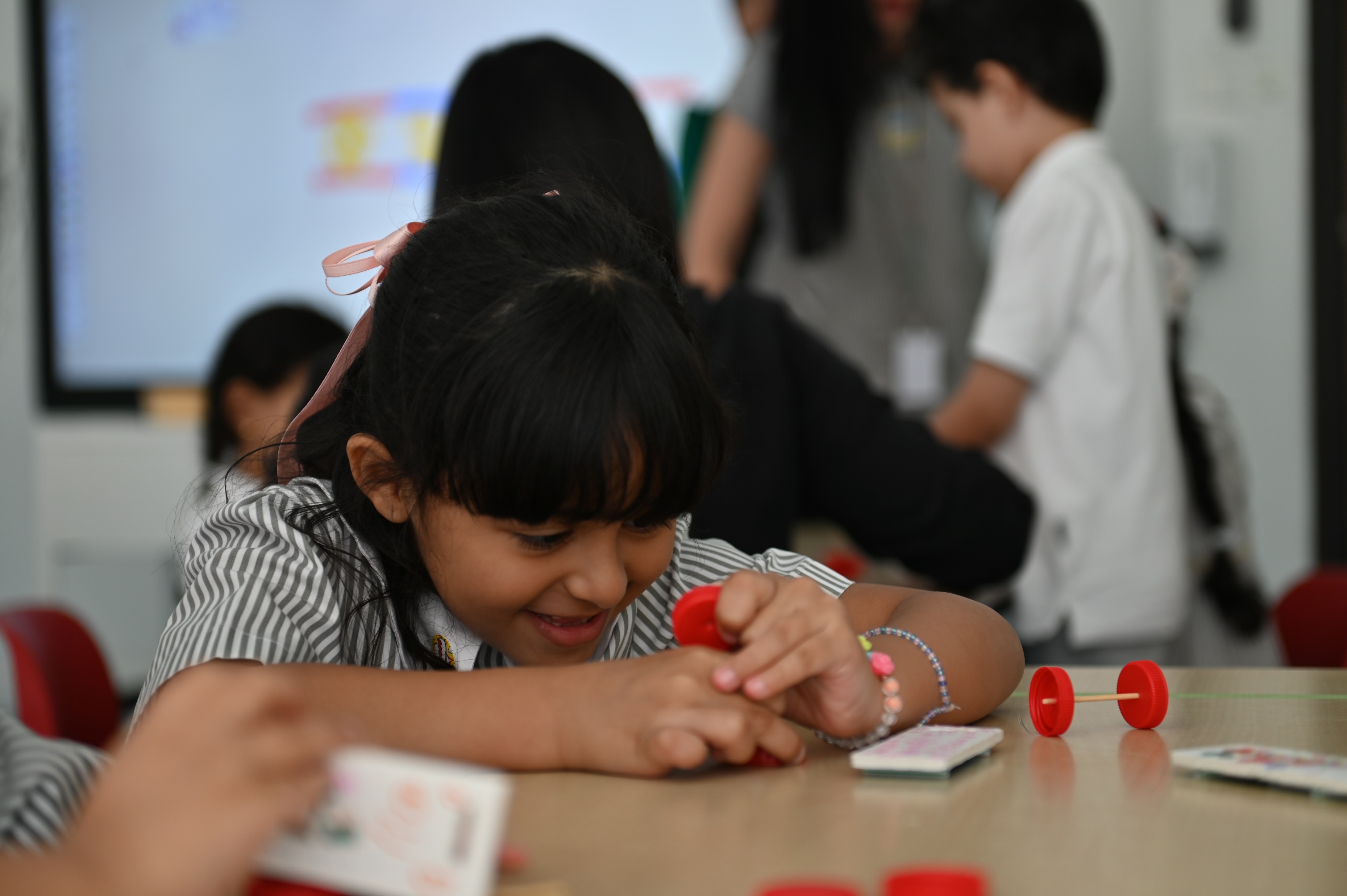 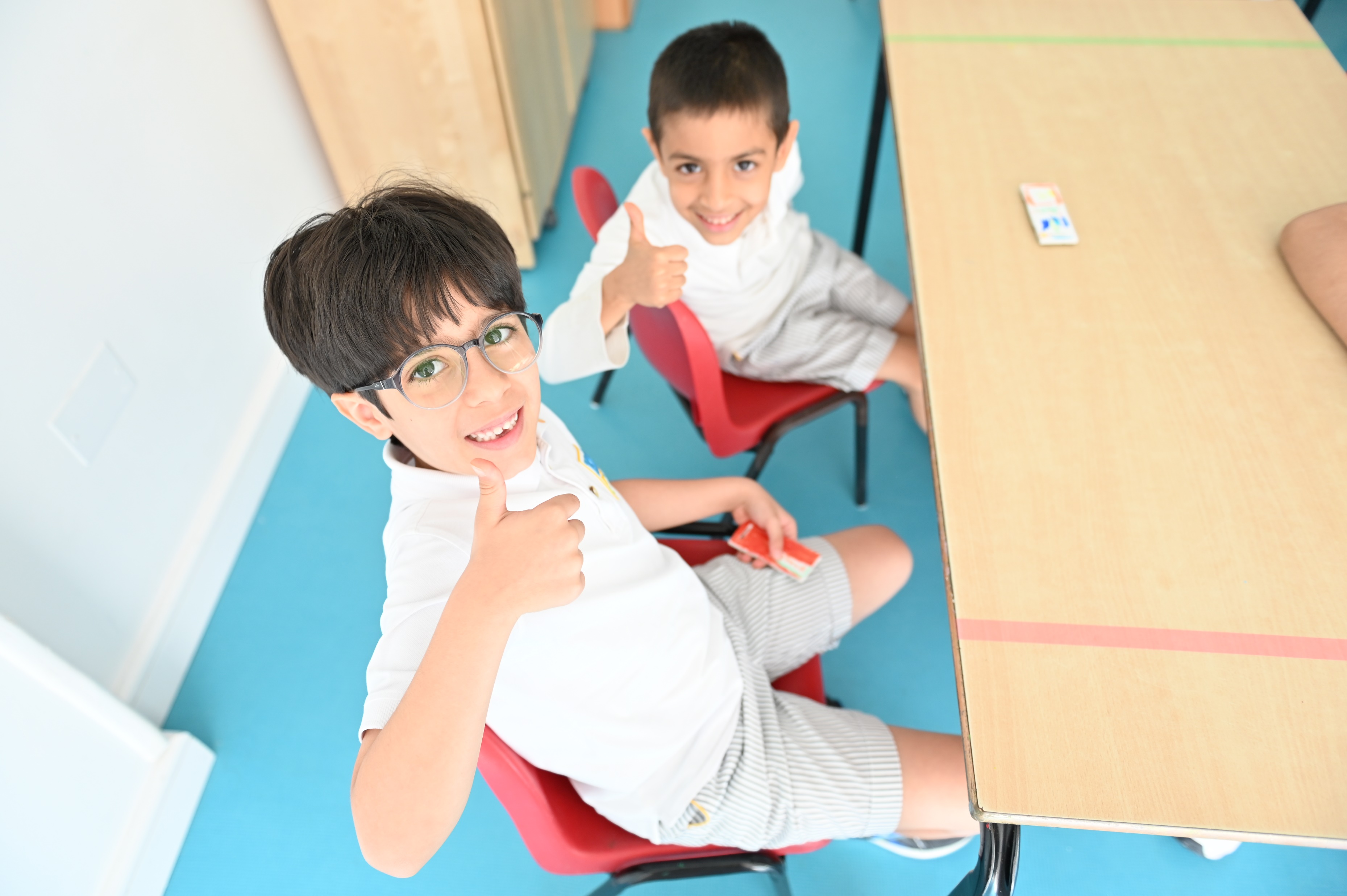 Outdoor group play
Pair activity
Assembling pieces to
 create shapes
Express opinions
 and feelings
These sample activities all foster the development and progress of children in different aspects. While doing so, they are developing fine and gross motor skills, they’re developing their social and communication skills while interacting with others,  they’re learning how to regulate their feelings and actions, they’re using their imagination through exploring and developing their creativity, etc.  

That is how these activities foster 
Holistic Development
[Speaker Notes: Give the principals few minutes to reflect and think about the term “Holistic Development” 
Then show and discuss the answer]
Activity 1
Sample of activities covering pillars of ECE
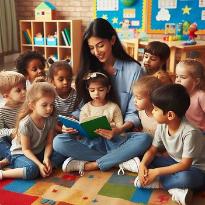 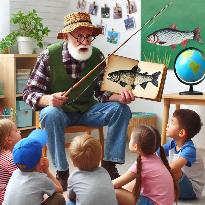 Story with mom
Grandad adventures
3
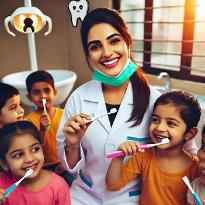 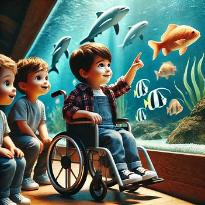 Nurturing and Inclusive 
Environment
Dentist visit
A trip to the aquarium
[Speaker Notes: Sample answer – please note many other examples of activities (that include family and community members participation – trips and inclusivity) are correct 
Please provide the principals chances to present their examples before showing the answer 
Discuss the examples – how do they cover the pillar?]
‘Kindergartens Reviews Framework’ components
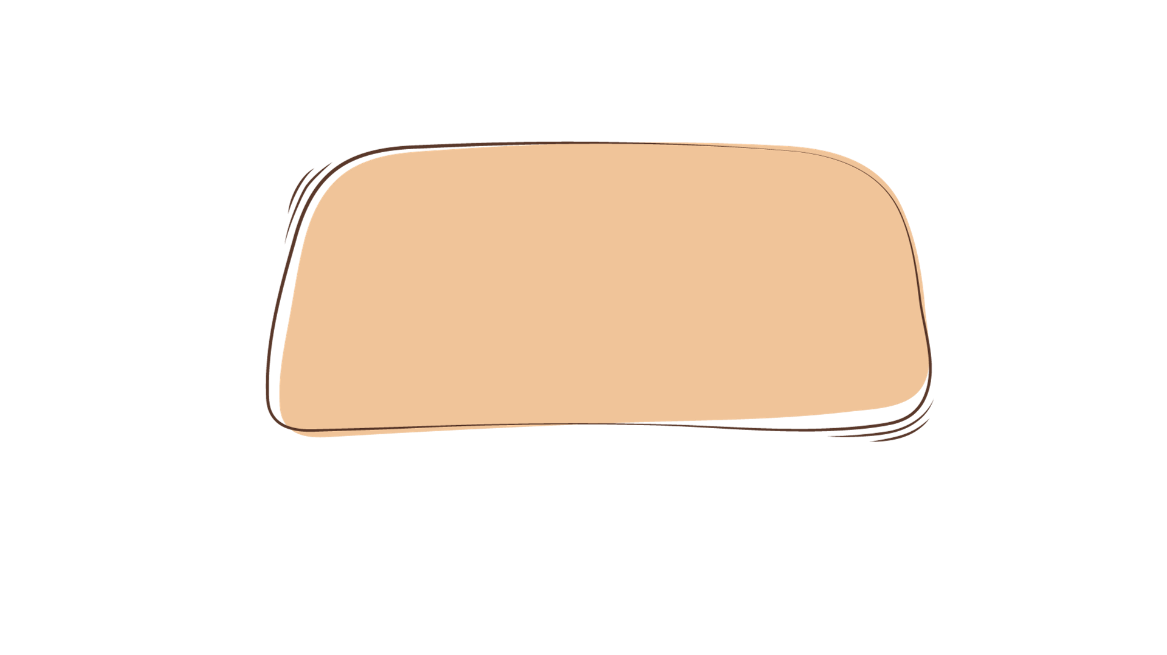 Aspects
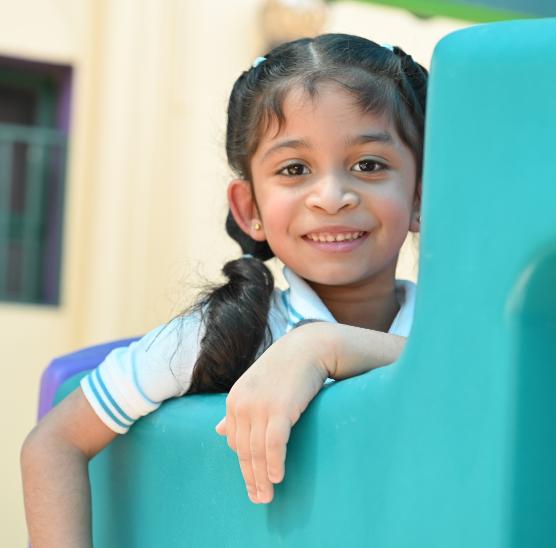 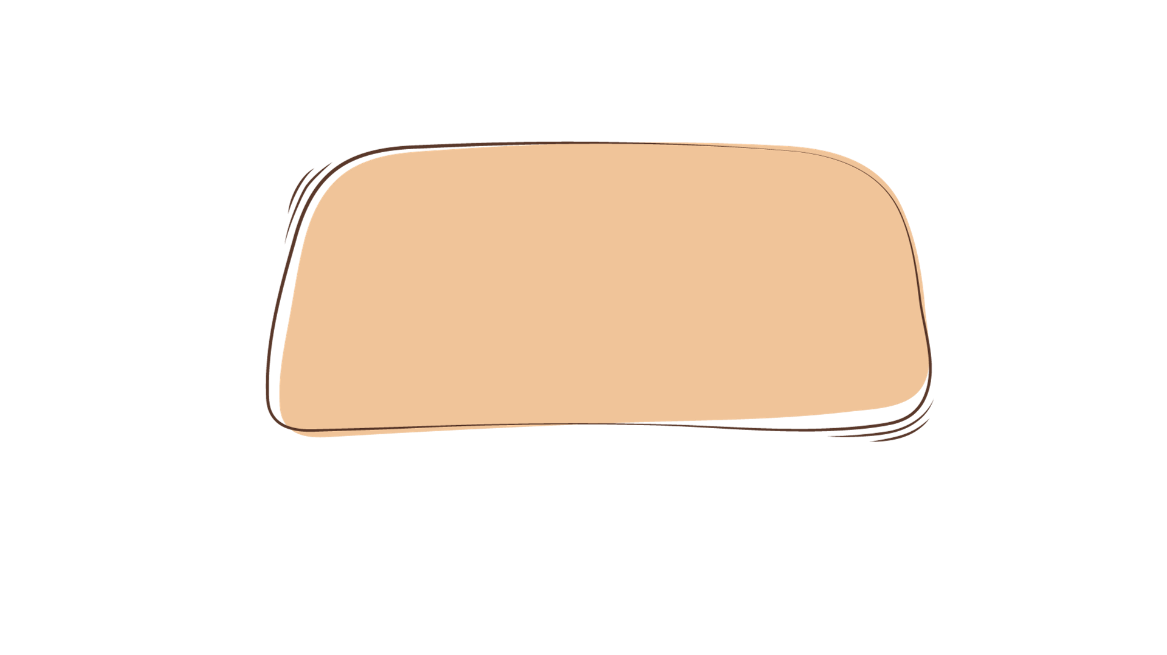 Indicators
Evaluation
=
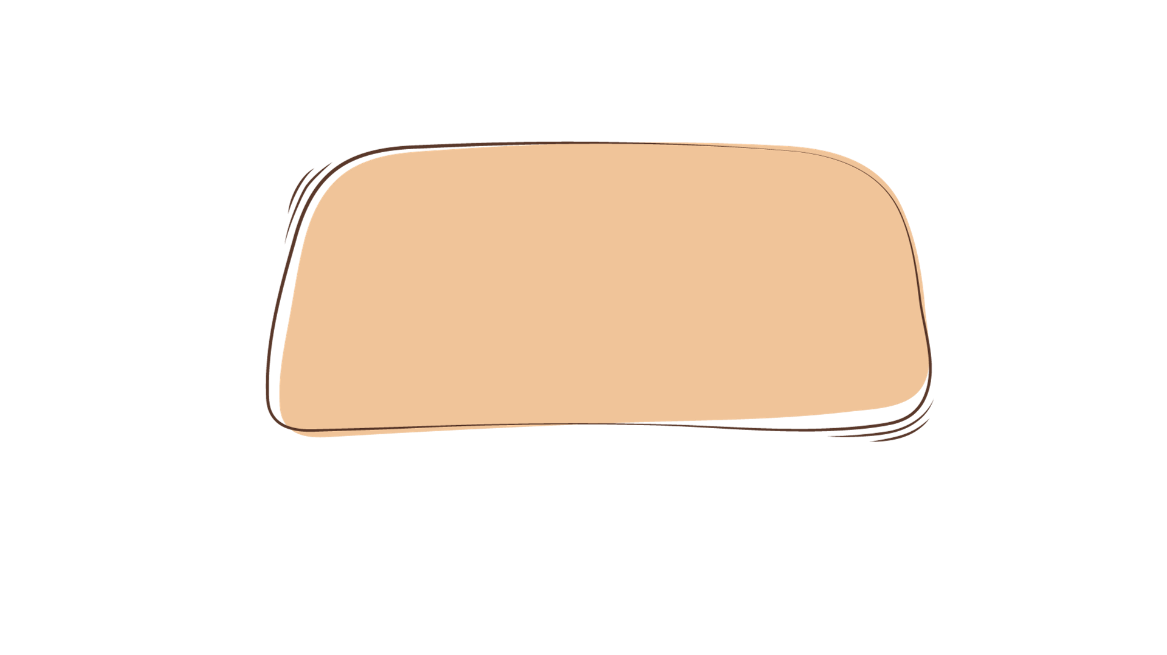 Criteria
[Speaker Notes: Explain: 
Aspect: Representing the core areas of Kindergartens’ practices. 
- Criteria: Representing the focus areas in each aspect and upon which the aspect is evaluated.
- Indicator: Explaining the key elements that the criteria focus on.]
Kindergartens Reviews Framework
[Speaker Notes: Share, explain and discuss]
Aspect 1: Children's Growth and Development
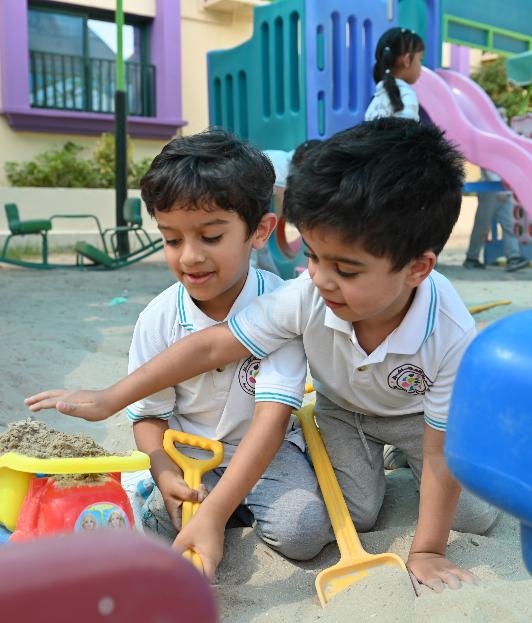 1.1 Children’s Social and Emotional Development
1.1.2 
Behavior and 
Wellbeing
1.1.3 
Communication Skills
1.1.1  
Social Skills
1.2.2 
Health and Selfcare
1.3.1 Special Personal Support
1.2.1 
Motor Skills
1.2 Children’s Physical Development
1.3 Meeting Special Needs  *
[Speaker Notes: Share, explain and discuss:

1.1.1  Social Skills (Engagement in activities, interaction with others, showing confidence, cooperating and building friendships).

1.1.2 Behavior and Wellbeing (Sense of self and identity, Self regulation, resolve conflicts and show positive values, develop empathy, sense of safety).

1.1.3 Communication Skills (Self expression thoughts and feelings, active listening,  follow instructions, and engage in conversations).

1.2.1 Motor Skills (Development of Fine and Gross Motor skills, that includes developing hand/feet and eye coordination).

1.2.2 Health and selfcare  (How children take care of themselves and make healthy choices, such as good hygiene practices, healthy eating habits and physical activity). 

1.3.1 Special personal support (Identifying potential special needs and supporting children with special needs, children with health conditions and disabilities, providing needed accommodation and engagement in KG activities).]
How do children grow?
Social and Emotional Development
Physical Development
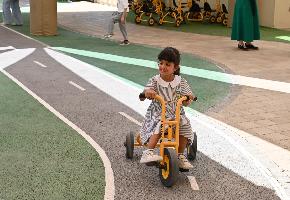 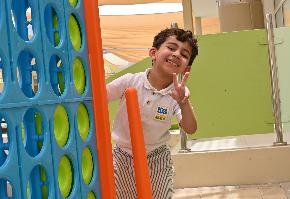 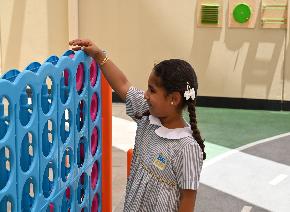 Development of gross motor skills
Self awareness and confidence
Building friendships and playing together
Development of fine motor skills
Managing feelings and showing positive behaviour
Balance and coordination in movement
Cognitive Development
Language and Communication
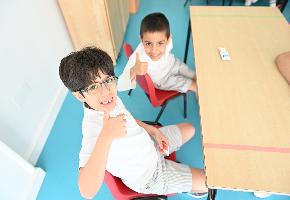 Exploring and solving problems
Expressing feelings and thoughts
Imagination and creativity
Expressing opinion and listening actively
Learning different skills and knowledge
Participating and engaging with others
[Speaker Notes: Share, explain and discuss what is offered in kindergarten to support every area of child development]
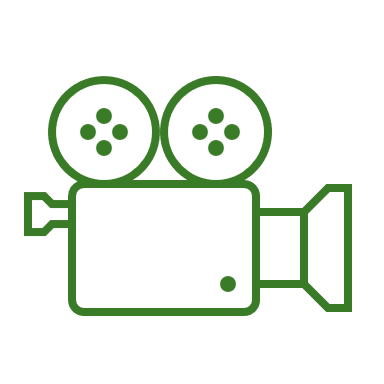 Quality communication and interactions
Click here to view the video
[Speaker Notes: A video explaining Quality Communication and Interactions]
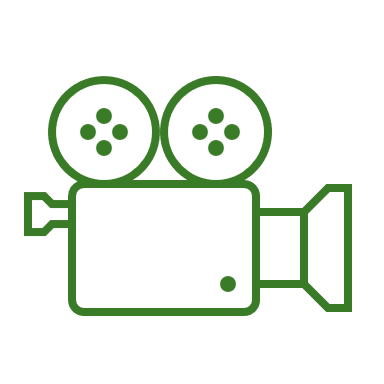 Children grow through play
Click here to view the video
[Speaker Notes: Share, explain and discuss
A video explaining how children grow holistically through play]
Aspect 1: Children's Growth and Development
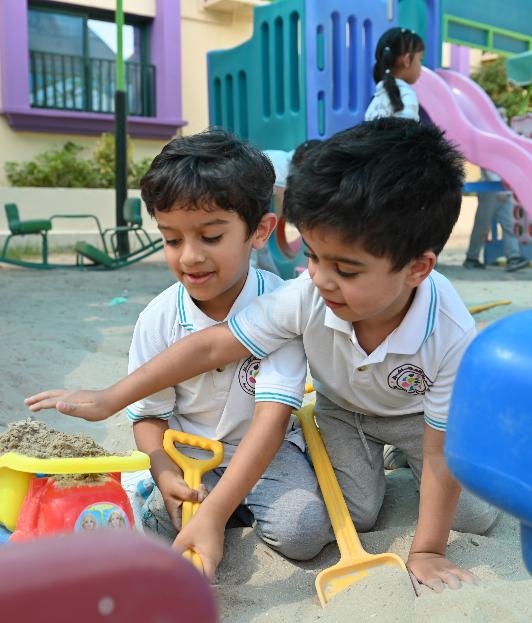 Where to obtain data and evidence?
Observing & evaluating children’s participation & interaction
Analysing documents and procedures
Conducting interviews and surveys
Reviewing sample of children’s outcomes.
1
2
3
4
[Speaker Notes: Share, explain and discuss]
Aspect 2: Child Initiated Learning
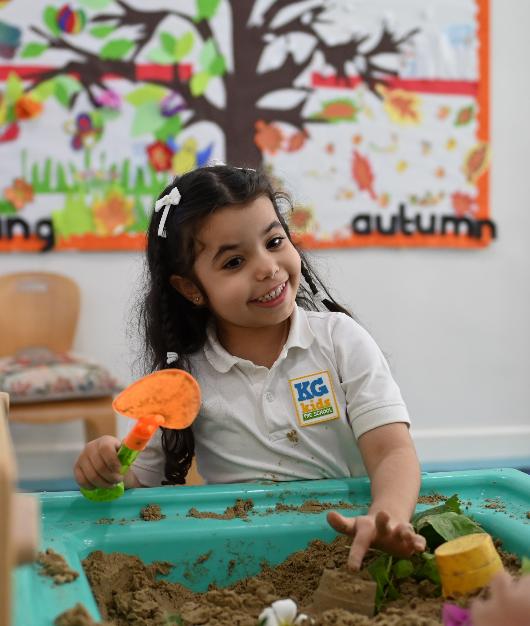 2.1 Areas of Learning
2.1.2 
Managing Learning Environment
2.2.1 
Acquiring Skills
2.1.1 Age-appropriate Experiences
2.2.2 
Tracking Progress
2.2 Curriculum experiences
[Speaker Notes: Share, explain and discuss:

2.1.1 Age-appropriate experiences (Active Play Based Learning – sensory learning - Investigative Learning - cooperative Learning - fostering creativity, problem solving and imagination through open ended activities and regular access to outdoor learning time). 

2.1.2 Managing learning environment (Management of participation and engagement – utilization of learning time and resources – clarity of instructions – children’s motivation and love for learning – Teacher- child positive rapport). 

2.2.1 Acquiring skills (Progress in language acquisition, numeracy skills, ICT skills and general knowledge, understanding the world to (life skills – citizenship – inclusivity), based on curriculum experiences). 

2.2.2 Tracking progress (Holistic curriculum approach - Continuous evaluation – child observations and photos documentation - Progress Portfolios - support and feedback provided).]
What do we mean when we say
Play Based Learning?
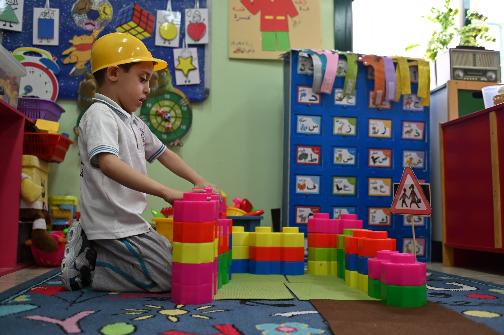 [Speaker Notes: Give principals few minutes to discuss the term]
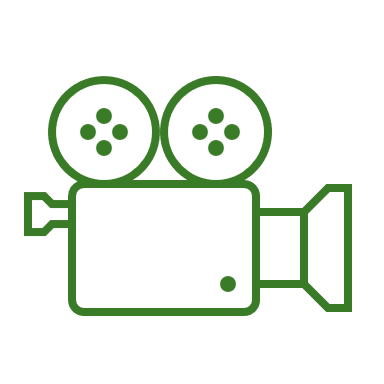 Play Based Learning
Click here to view the video
[Speaker Notes: A video explaining play-based learning]
What is Play Based Learning?
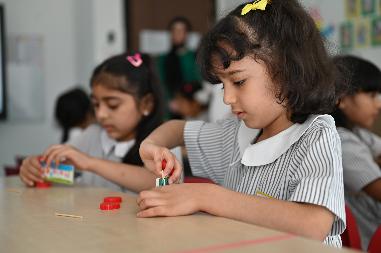 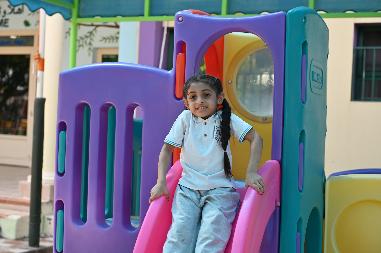 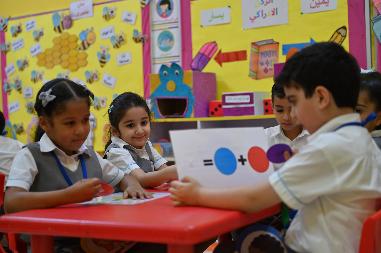 It does not mean free play without purpose or planning, but rather refers to educational play activities carefully planned by the teacher to support the child’s growth and development through diverse experiences, matching their abilities and interests.
Learning through play means that the child learns new things - knowledge and skills - while playing.
Through play, children discover the world around them and learn important life skills in a fun and relaxing way, including problem-solving and communication skills.
[Speaker Notes: Share, explain and discuss]
Play in scientific research
Data from studies comparing the effect of play on children’s learning compared to children who learned in a traditional setting:
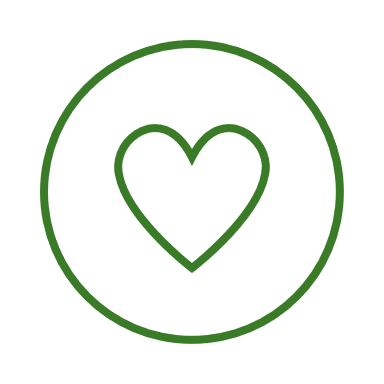 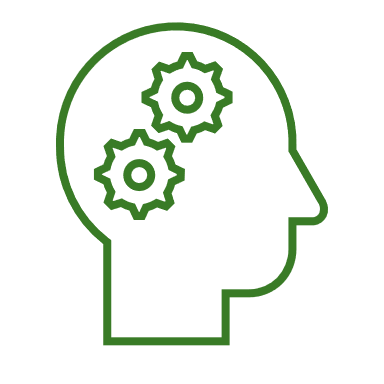 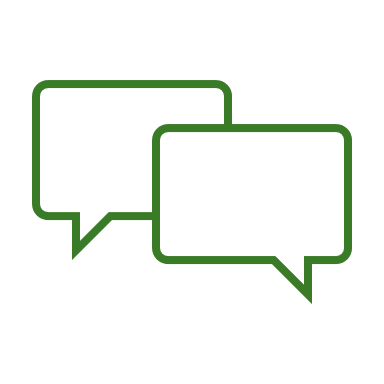 75%  Show higher empathy and ability to resolve conflicts
34% Development of cognitive skills such as memory and critical thinking
30%  language development and learned vocabulary
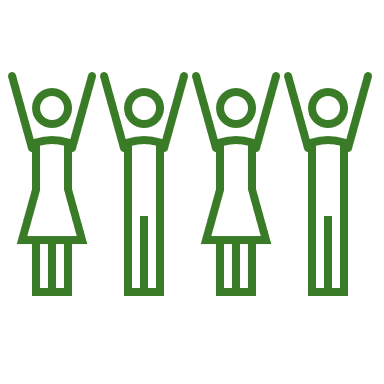 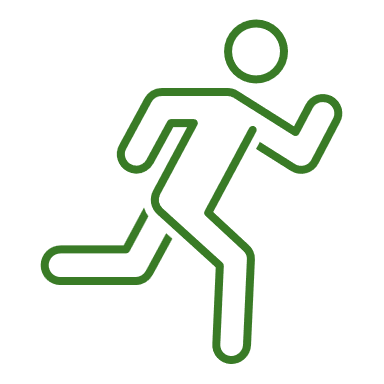 45%   More likely to excel in reading, writing and math at school
40%  Development in gross and fine motor skill
[Speaker Notes: References: 
(Pediatrics Journal, 2018)
(Journal of Child Psychology and Psychiatry, 2020)
(NAEYC Research, 2019)
(Early Childhood Research Quarterly, 2017)
(Journal of Pediatrics, 2021).]
Aspect 2: Child Initiated Learning
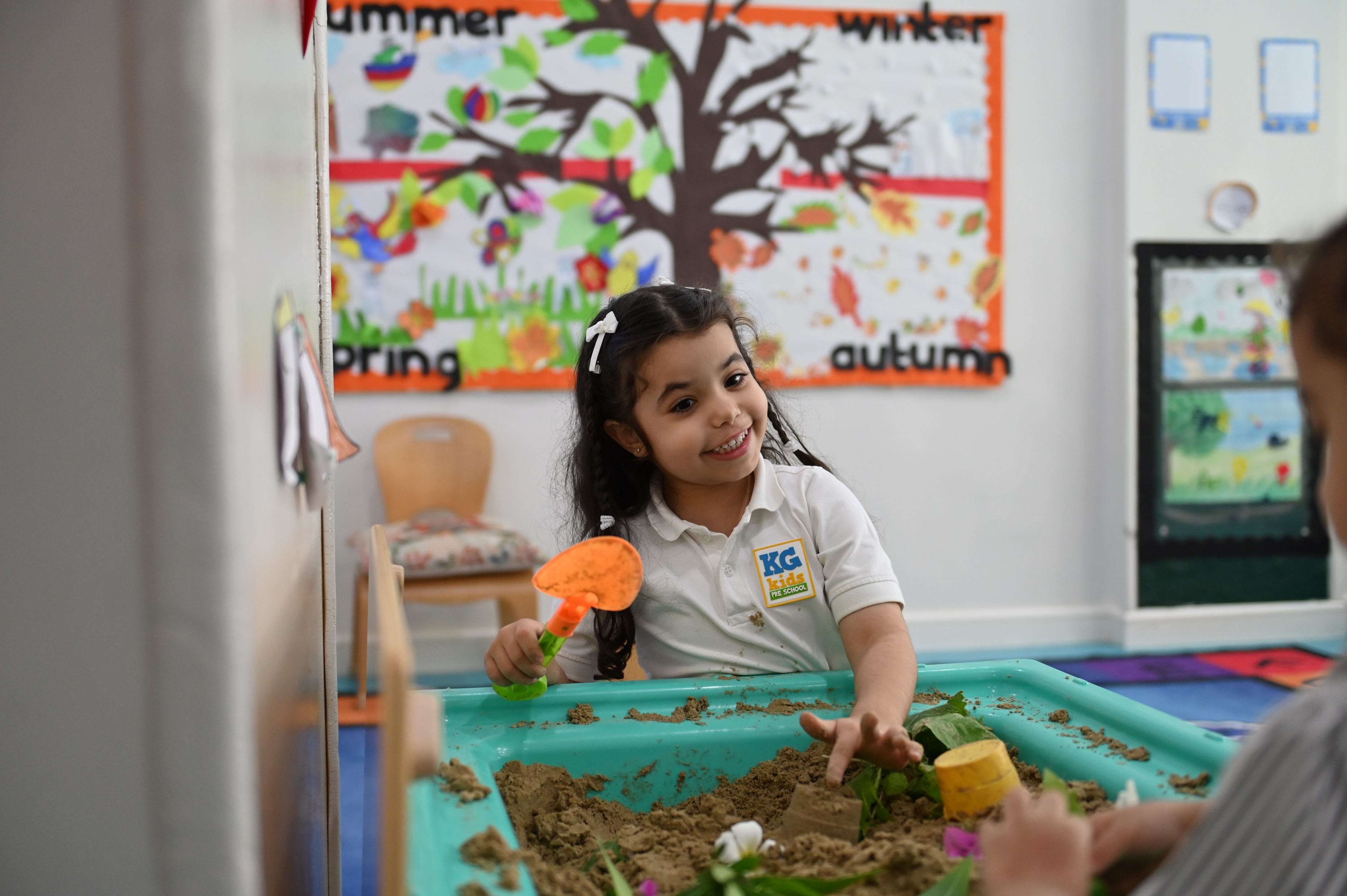 Where to obtain data and evidence?
Observation of learning experiences
Interaction with the children
Evaluation of learning plans
Assessing children’s outcomes.
[Speaker Notes: Share, explain and discuss
((for more information on Aspect 2, you may refer to Kindergartens Teachers Training ppt))]
Aspect 3: Leadership and Management
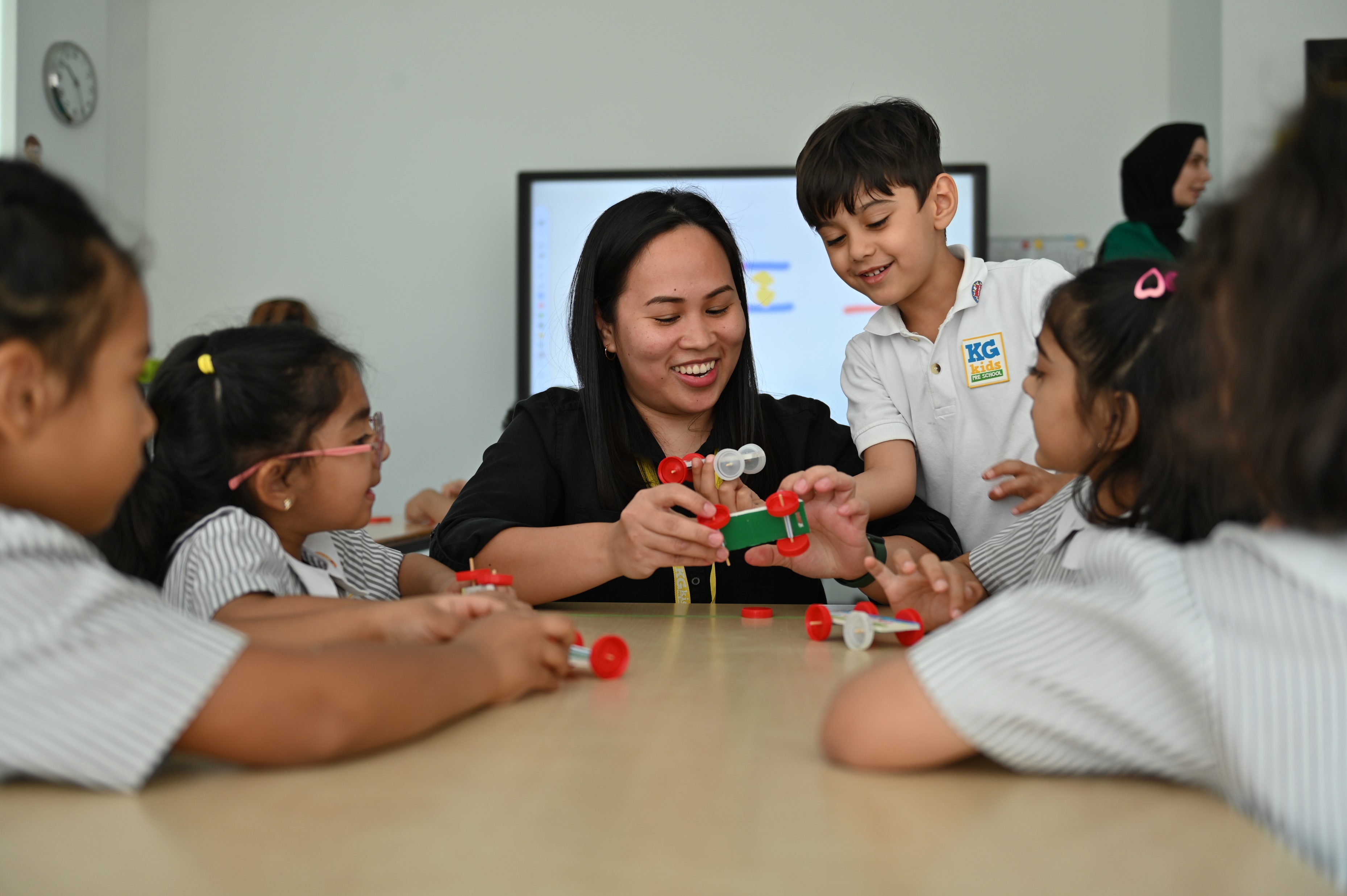 3.1 Leadership effectiveness
3.2.2 
Engagement with the Community
3.1.1 
Improvement Planning
3.2.1 
Family Involvement
3.1.2 
Managing Resources
3.2 Family and Community Engagement
[Speaker Notes: Share, explain and discuss

3.1.1 Improvement Planning (Work with clear vision - self evaluation to identify priorities - improvement planning – implementation of the curriculum- impact of governance).  

3.1.2 managing resources (Suitability of human resources - staff development – availability and suitability of learning resources and facilities).

3.2.1 Family involvement (parents’ communication – informing progress –  Family’s engagement in KG activities).

3.2.2 Engagement with the community (to prepare for next stage of education and enrich children’s experiences and sense of inclusion).]
Aspect 3: Leadership and Management
3.1 Leadership effectiveness
[Speaker Notes: Share, explain and discuss

3.1.1 Improvement Planning
Evaluates kindergarten’s clear vision guiding direction and decision-making.
Assesses self-evaluation process to identify strengths and areas for improvement.
Focus on curriculum implementation and identified priorities.
Impact of governance on leadership support and quality education.

3.1.2 Managing Resources
Evaluates suitability of human and learning resources.
Ensures staff qualifications and skills meet children’s needs.
Professional development opportunities and feedback for staff growth.
Assesses learning resources and facilities for safety and appropriateness to create an optimal learning environment.]
Aspect 3: Leadership and Management
3.2 Family and Community 
Engagement
[Speaker Notes: 3.2.1 Family Involvement 
Evaluates effectiveness in engaging parents in children’s education.
Focuses on communication to keep parents informed on progress and development.
Addresses parents' suggestions and concerns.
Involve family in learning activities and events.
Bridges gap between home and kindergarten, creating a consistent learning environment.
Reinforces positive attitudes and supports children's social, emotional, and overall development.


3.2.2 Engagement with the Community
Assesses collaboration with community organisations and resources.
Focus on transitions from home to Primary stage.
Enriches children's experiences through community involvement (e.g., visits to libraries, museums).
Provides real-world learning experiences by inviting professionals (e.g., artists, police officers).
Broadens children's horizons, supports inclusion, and enhances holistic development.]
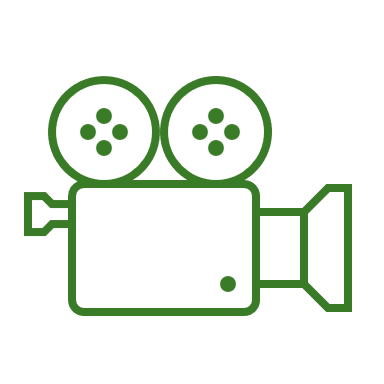 Family’s engagement in kindergartens
Click here to view the video
[Speaker Notes: A video on family engagement]
Aspect 3: Leadership and Management
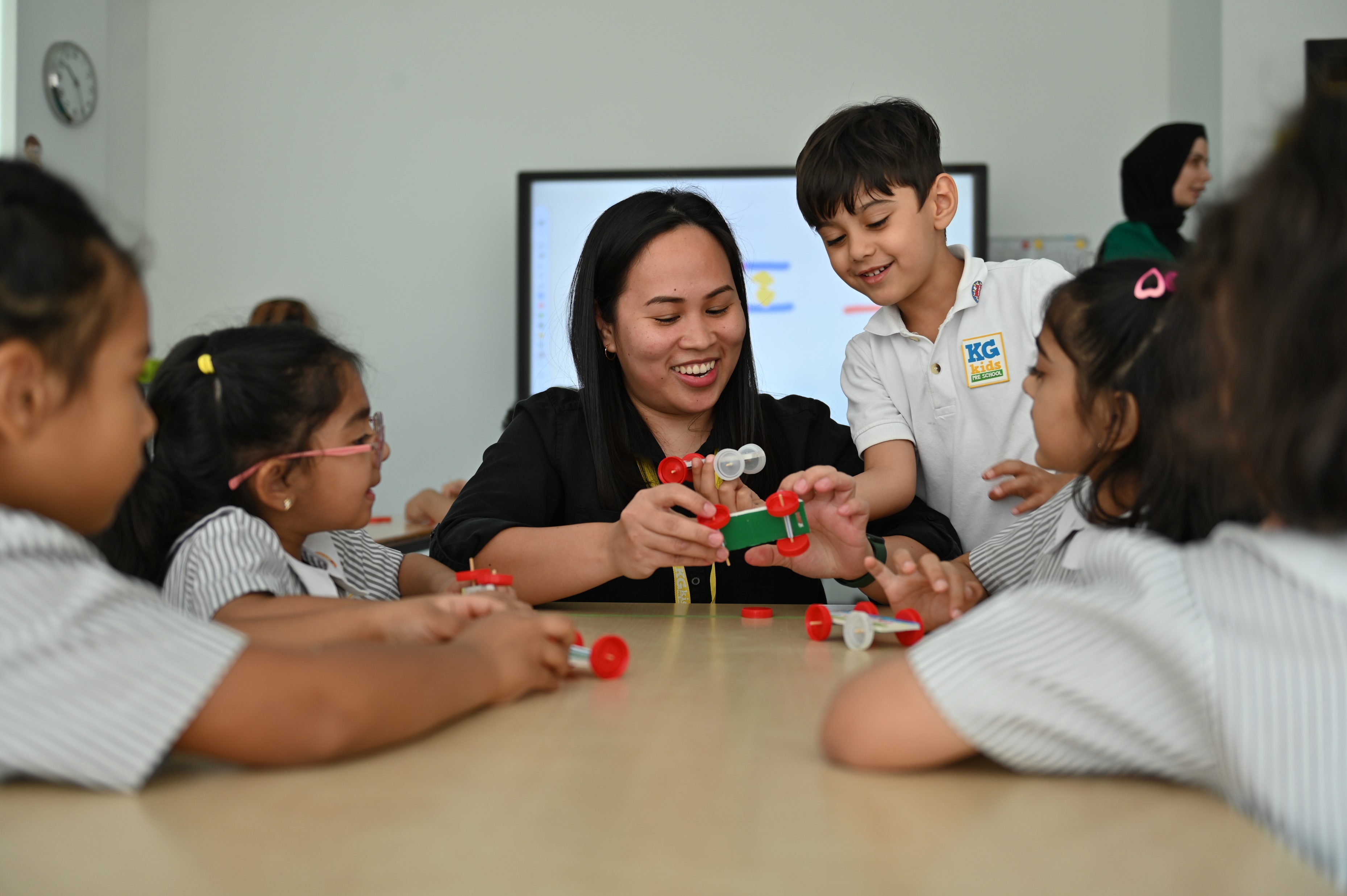 Where to obtain data and evidence?
Assess leadership awareness
Analysis of plans
Evaluate resources and facilities
Interviews and document analysis.
[Speaker Notes: Share, explain and discuss]
Activity 2
Discuss in groups the diagram below, then answer the following questions:
What is the name of the aspect (A) in the diagram?
What is criterion X in aspect (A)?
proposed a set of necessary training workshops for kindergarten teachers in general.
Suggest some activities that you will implement as a principal to enhance communication and engage families in children's learning experiences.
1
2
4
3
Criteria 
x
Aspect A
Family and Community 
Engagement
[Speaker Notes: In groups, discusses the aspect and answers questions related to it
Resources: A3 papers, pens 
Set aside 10 minutes to do the activity
Set aside time for principals to share and discuss their answers, before presenting the model answer]
Activity 2
Discuss in groups the diagram below, then answer the following questions:
Leadership effectiveness
Leadership and Management
Applying play-based learning – developing children’s communication skills – characteristics of children’s development – interactive learning environment – etc.
Play day with mom, reading a story with grandpa, football with dad, a trip to the castle with my grandma, my favorite dish with my sister... Etc.
1
2
4
3
Leadership effectiveness
Leadership and Management
Family and Community 
Engagement
[Speaker Notes: share and discuss the sample answer
Please note Q3 and Q4 (examples only) – other examples can be applicable]
kindergartens reviews process and procedures
kindergartens reviews process and procedures
Stage 1
Pre Review
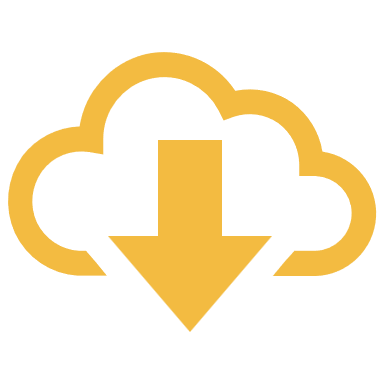 Kindergarten uploads the needed documents in the HUB at the specified time

Self Evaluation Form (SEF) - plans – timetables - staff deployment list
2 weeks 
pre-review
Kindergarten receives review notification letter (review dates - name of Lead)
Parents’ Questionnaire (PQ)
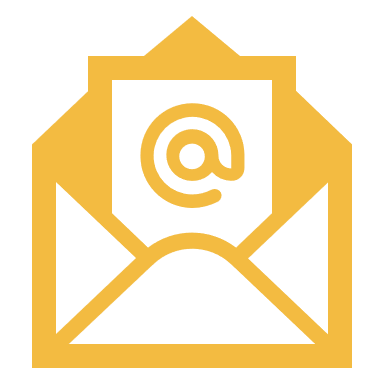 Week of the review
(Sunday)
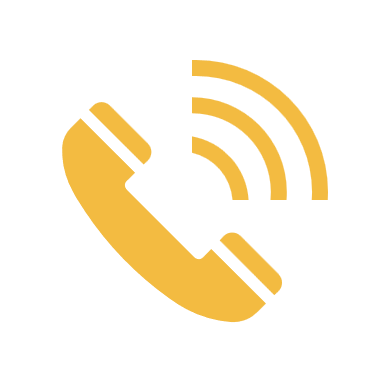 Lead calls on Sunday
Reviewers analyse kindergarten’s documents and prepare for the review.
[Speaker Notes: Share, explain and discuss]
kindergartens reviews process and procedures
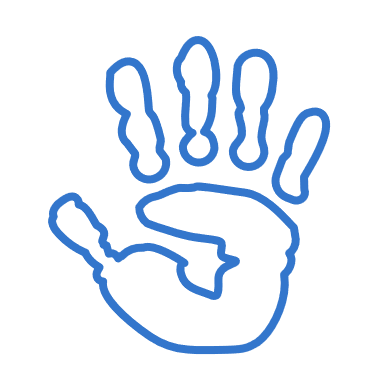 Observe kindergarten activities and children’s experiences
Stage 2
During the review
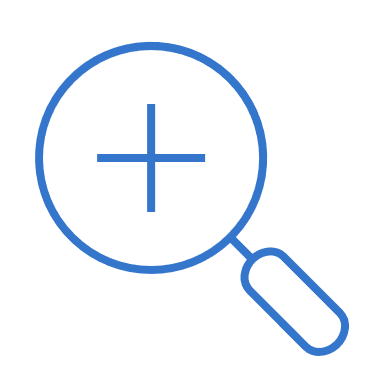 Scrutinise children’s outcomes and kindergartens documents
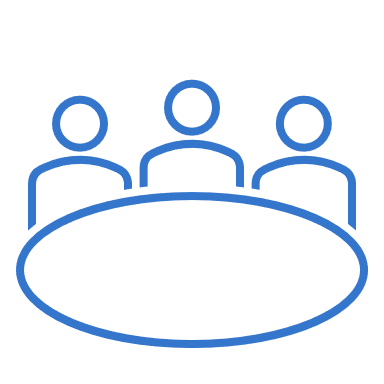 Discuss with the KG staff and parents
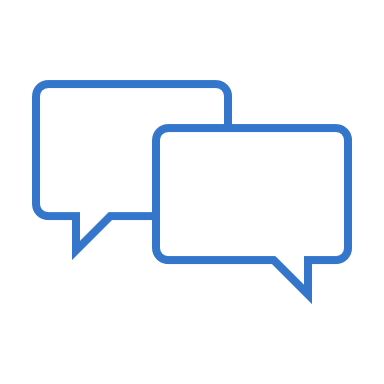 Quality assurance manager (QAM) visits the KG to ensure the quality of review procedures
Engage in conversations with children
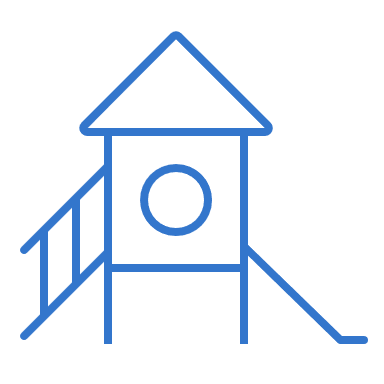 Ensure availability, suitability and effectiveness of resources
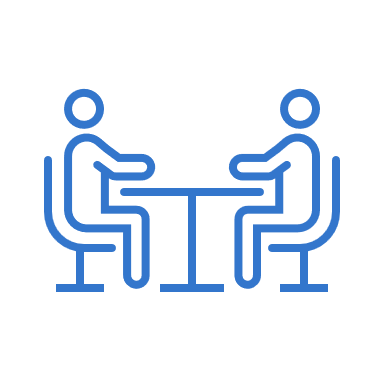 Provide Final Feedback to KG leadership.
[Speaker Notes: Share, explain and discuss]
kindergartens reviews process and procedures
Stage 3
Post review procedures
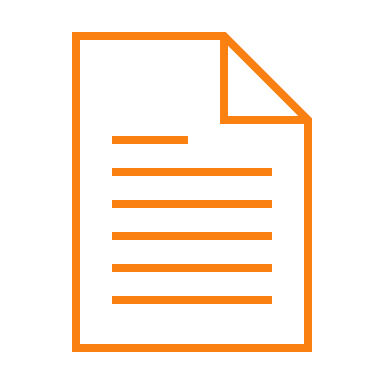 BQA Sends review draft report (Maximum of 4 weeks)
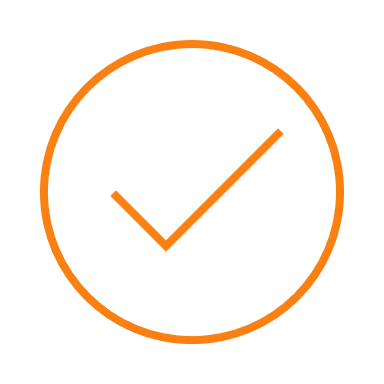 KG comments on factual information in the draft report and shares it with BQA (within 5 days)
No judgments 

Review Reports
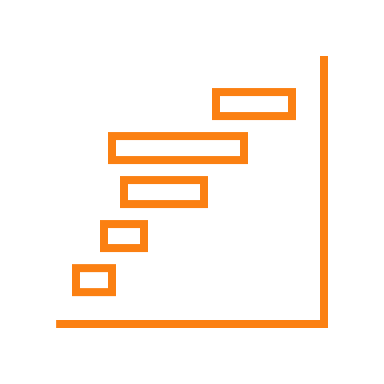 KG submits an action plans to implement the given recommendations and share it with BQA (within 4 weeks)
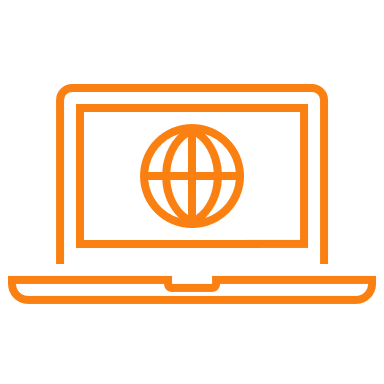 The review report is shared via BQA website after Cabinet endorsement
[Speaker Notes: Share, explain and discuss]
Suggested procedures to fill the SEF
2
1
2) Planning according to Framework aspects
1) Forming a 
Self-Evaluation team
Step
Step
4
3
Step
Step
3) Collecting data and information for every criteria of every aspect
4) Critical look to evaluate strengths and areas for development in every aspect
5
Step
Step
5) Filling the
 Self-Evaluation Form
Step
Upload it to the HUB
[Speaker Notes: Take a few minutes to reflect and discuss what steps are needed to fill the self-assessment form 
View and discuss the answer]
Common mistakes in filling the SEF
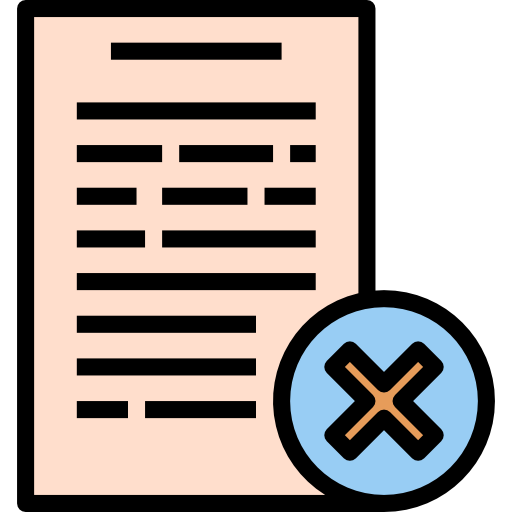 Lack of examples
Done individually
Extreme brevity or verbosity
Unrealistic writing
Descriptive writing
[Speaker Notes: Share, explain and discuss]
Activity 3
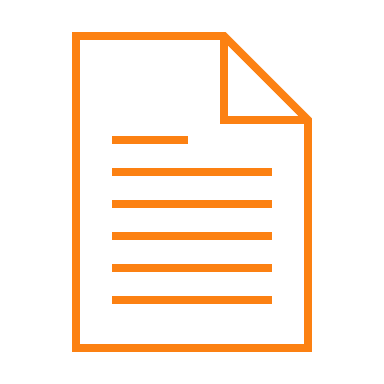 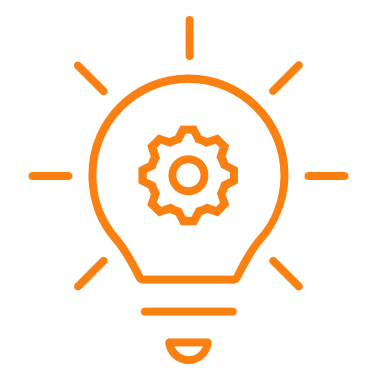 Reflect: What are they key positives and areas for development in …
Aspect 1: Children's Growth and Development
SEF
1.1 Children’s Social and Emotional Development
1.1.1  Social Skills (Engagement in activities, interaction with others, showing confidence, cooperating and building friendships).

1.1.2 Behavior and Wellbeing (Sense of self and identity, Self regulation, resolve conflicts and show positive values, develop empathy, sense of safety).

1.1.3 Communication Skills (Self expression thoughts and feelings, active listening,  follow instructions, and engage in conversations).
[Speaker Notes: Allocate 15 minutes for principals to reflect on their practices in the kindergarten for the first aspect – the first criteria (children’s social and emotional development)

Remind principals that they should cover all indicators of the criteria (1.1.1 – 1.1.2 – 1.1.3) from positive and areas for development

Remind principals that this process should be done collaboratively in the kindergarten to fill out the self-evaluation form

Note: There is no model answer for this activity, as each kindergarten is unique in its self-evaluation – Support principals as they attempt to write down the positive points and those that need development]
Thank you
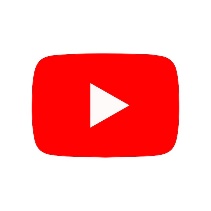 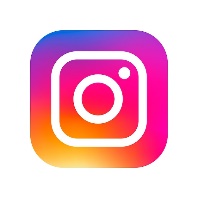 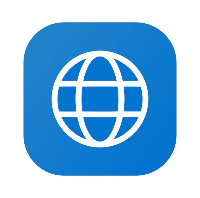 bqa Bahrain
@bqa_bh
www.bqa.gov.bh